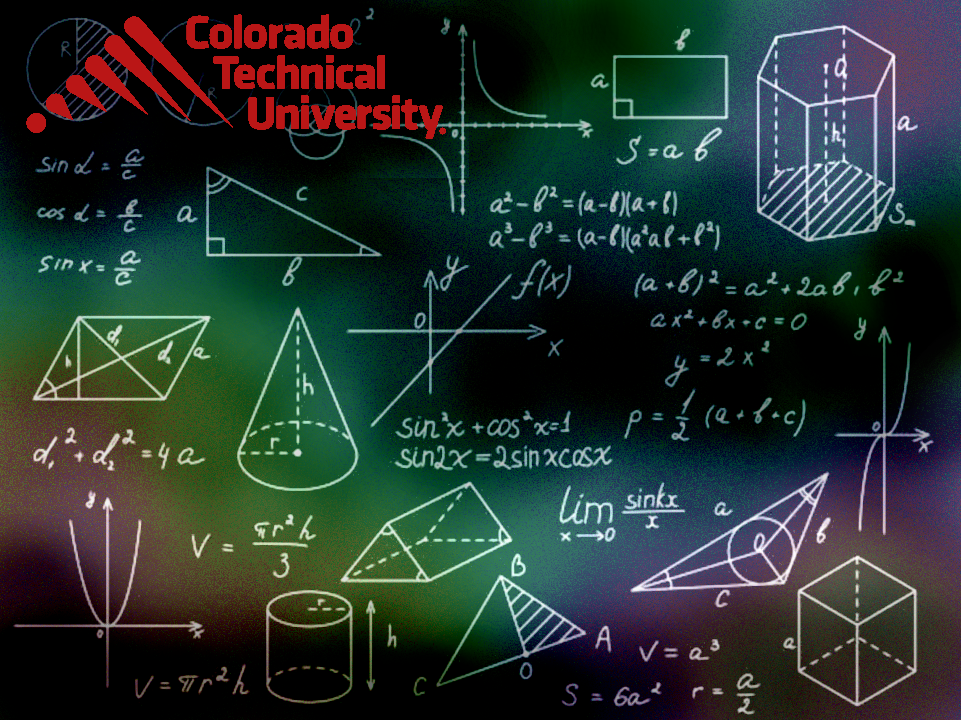 Welcome to 
Unit 4- Part 07


MATH116-Foundations for Calculus
https://media.istockphoto.com/vectors/green-blackboard-mathematical-with-thin-line-shapes-and-inscriptions-vector-id1084380192?k=6&m=1084380192&s=612x612&w=0&h=TcEOVpnUmyuswT4Pay
AL6lNiHU8SS8g33yOSg-jR5BE=
What’s Up?
Today we will be going over:

	Review of polynomial functions
	Polynomial graphs
What’s Up?
Outcome 2) Graph polynomial functions using the leading-term test, factoring, zeros and their multiplicities
Review
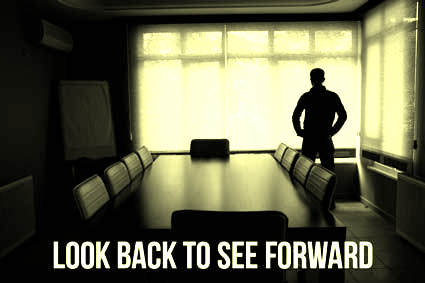 http://995642590.r.lightningbase-cdn.com/wp-content/uploads/2010/12/looking-back-hrexaminer-v144-cover425px.jpg
Polynomials
Polynomials – algebraic formulas with only non-negative integer exponents
Polynomials
Polynomials can contain: 
variables:  x  y  z
constants:  1  3.4  ⅓  π  -2 operators:  +  -  × *  ÷  2
relationships:  =  ≈  ≠  <  >  ≤  ≥
Polynomials
Polynomial equations
Contain an = (or some other relationship) sign

Polynomial expressions don’t
Polynomials
Mathematical Models 
(real-world formulas) 
are usually polynomial equations
Polynomials
Parts of a polynomial:
	Terms are separated by  
+  -  
or  
= > < ≈ ≠ ≤ ≥  
signs
Polynomials
The variable term in each term are all the variable symbols multiplied or divided  in that term 	

The variable term in the term  "34x2y"  is "x2y"
Polynomials
The number multiplying a variable term is called a coefficient
Polynomials
The number that is not multiplying any variable term is called a constant
Polynomials
Degree of a polynomial
	Sum the exponents in each 
		term
	The largest sum is the 
		degree of the polynomial

7x2-3x+45-8xy+6x2y-40x2y2+85xy2+372y-72y2
2
1
0
2
3
4
3
1
2
Polynomials
Order of a polynomial
	A polynomial is usually arranged in descending order according to the degree of its terms
	This is called “standard order” or “standard form”
Evaluating Polynomials
Most of what you will use algebra for in real life

You must be given a value for each variable to plug in to the formula
Evaluating Polynomials
The Order of Operations to get the right answer is:

	P	parentheses
	E	exponents
	M	multiplication
	D	division
	A	addition
	S	subtraction
>
Done at the same 
time left to right
>
Done at the same 
time left to right
Questions?
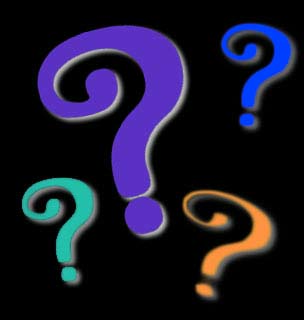 http://i.imgur.com/aliTlT3.jpg
Polynomial Graphs
A monomial function contains only a single variable
Polynomial Graphs
In mathematical models, it may look like there are several variables when there is only one:

e = mc2 is really:
ƒ(m) = mk
because “c” is actually a constant (the speed of light)
Polynomial Graphs
A power function is a monomial in which the variable is raised to a power:
ƒ(x) = cxk
Polynomial Graphs
Note: while polynomials cannot legally have negative or fractional powers, a monomial CAN
POLYNOMIAL GRAPHS
IN-CLASS PROBLEM 1
Identify which is a power function:
ƒ(x) = 3x
ƒ(x) = 3
ƒ(x) = 3x5
ƒ(x) = 3x-4 
ƒ(x) = 3x1/2 
ƒ(x) = 3x2 + 5x + 10
ƒ(x) = 3x2 + 5y
POLYNOMIAL GRAPHS
IN-CLASS PROBLEM 1
Identify which is a power function:
ƒ(x) = 3x						yes
ƒ(x) = 3						
ƒ(x) = 3x5						
ƒ(x) = 3x-4 					
ƒ(x) = 3x1/2 					
ƒ(x) = 3x2 + 5x + 10			
ƒ(x) = 3x2 + 5y
POLYNOMIAL GRAPHS
IN-CLASS PROBLEM 1
Identify which is a power function:
ƒ(x) = 3x						yes
ƒ(x) = 3						yes
ƒ(x) = 3x5						
ƒ(x) = 3x-4 					
ƒ(x) = 3x1/2 					
ƒ(x) = 3x2 + 5x + 10			
ƒ(x) = 3x2 + 5y
POLYNOMIAL GRAPHS
IN-CLASS PROBLEM 1
Identify which is a power function:
ƒ(x) = 3x						yes
ƒ(x) = 3						yes
ƒ(x) = 3x5						yes
ƒ(x) = 3x-4 					
ƒ(x) = 3x1/2 					
ƒ(x) = 3x2 + 5x + 10			
ƒ(x) = 3x2 + 5y
POLYNOMIAL GRAPHS
IN-CLASS PROBLEM 1
Identify which is a power function:
ƒ(x) = 3x						yes
ƒ(x) = 3						yes
ƒ(x) = 3x5						yes
ƒ(x) = 3x-4 					yes
ƒ(x) = 3x1/2 					
ƒ(x) = 3x2 + 5x + 10			
ƒ(x) = 3x2 + 5y
POLYNOMIAL GRAPHS
IN-CLASS PROBLEM 1
Identify which is a power function:
ƒ(x) = 3x						yes
ƒ(x) = 3						yes
ƒ(x) = 3x5						yes
ƒ(x) = 3x-4 					yes
ƒ(x) = 3x1/2 					yes
ƒ(x) = 3x2 + 5x + 10			
ƒ(x) = 3x2 + 5y
POLYNOMIAL GRAPHS
IN-CLASS PROBLEM 1
Identify which is a power function:
ƒ(x) = 3x						yes
ƒ(x) = 3						yes
ƒ(x) = 3x5						yes
ƒ(x) = 3x-4 					yes
ƒ(x) = 3x1/2 					yes
ƒ(x) = 3x2 + 5x + 10			yes
ƒ(x) = 3x2 + 5y
POLYNOMIAL GRAPHS
IN-CLASS PROBLEM 1
Identify which is a power function:
ƒ(x) = 3x						yes
ƒ(x) = 3						yes
ƒ(x) = 3x5						yes
ƒ(x) = 3x-4 					yes
ƒ(x) = 3x1/2 					yes
ƒ(x) = 3x2 + 5x + 10			yes
ƒ(x) = 3x2 + 5y				no
Questions?
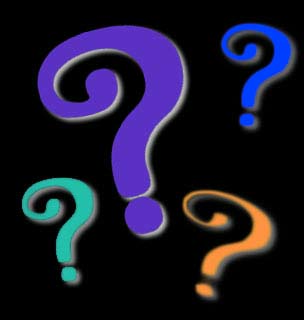 http://i.imgur.com/aliTlT3.jpg
Polynomial Graphs
Even functions have only positive, even integer exponents






(we did these week 2)
Polynomial Graphs
These include constants (which are really the coefficient × x0) but NOT single “xs” (which would be x1, and 1 is not an even number)
Polynomial Graphs
NOTE: even functions don’t have to be monomial!
A polynomial is even if each term is an even function
Polynomial Graphs
Odd functions have only positive, odd integer exponents

This includes the single “xs” (x1) but not the constants
POLYNOMIAL GRAPHS
IN-CLASS PROBLEM 2
Identify even/odd functions:
ƒ(x) = 3x
ƒ(x) = 3
ƒ(x) = 3x5 
ƒ(x) = 3x-4 
ƒ(x) = 3x1/2 
ƒ(x) = 3x2 + 5x + 10
ƒ(x) = 3x2 + 5y
POLYNOMIAL GRAPHS
IN-CLASS PROBLEM 2
Identify even/odd functions:
ƒ(x) = 3x				  odd: 3x1
ƒ(x) = 3				  
ƒ(x) = 3x5				  
ƒ(x) = 3x-4 			  
ƒ(x) = 3x1/2 			  
ƒ(x) = 3x2 + 5x + 10	  
ƒ(x) = 3x2 + 5y
POLYNOMIAL GRAPHS
IN-CLASS PROBLEM 2
Identify even/odd functions:
ƒ(x) = 3x				  odd: 3x1
ƒ(x) = 3				  even: 3x0
ƒ(x) = 3x5				  
ƒ(x) = 3x-4 			  
ƒ(x) = 3x1/2 			  
ƒ(x) = 3x2 + 5x + 10	  
ƒ(x) = 3x2 + 5y
POLYNOMIAL GRAPHS
IN-CLASS PROBLEM 2
Identify even/odd functions:
ƒ(x) = 3x				  odd: 3x1
ƒ(x) = 3				  even: 3x0
ƒ(x) = 3x5				  odd
ƒ(x) = 3x-4 			  
ƒ(x) = 3x1/2 			  
ƒ(x) = 3x2 + 5x + 10	  
ƒ(x) = 3x2 + 5y
POLYNOMIAL GRAPHS
IN-CLASS PROBLEM 2
Identify even/odd functions:
ƒ(x) = 3x				  odd: 3x1
ƒ(x) = 3				  even: 3x0
ƒ(x) = 3x5				  odd
ƒ(x) = 3x-4 			  neither
ƒ(x) = 3x1/2 			  
ƒ(x) = 3x2 + 5x + 10	  
ƒ(x) = 3x2 + 5y
POLYNOMIAL GRAPHS
IN-CLASS PROBLEM 2
Identify even/odd functions:
ƒ(x) = 3x				  odd: 3x1
ƒ(x) = 3				  even: 3x0
ƒ(x) = 3x5				  odd
ƒ(x) = 3x-4 			  neither
ƒ(x) = 3x1/2 			  neither
ƒ(x) = 3x2 + 5x + 10	  
ƒ(x) = 3x2 + 5y
POLYNOMIAL GRAPHS
IN-CLASS PROBLEM 2
Identify even/odd functions:
ƒ(x) = 3x				  odd: 3x1
ƒ(x) = 3				  even: 3x0
ƒ(x) = 3x5				  odd
ƒ(x) = 3x-4 			  neither
ƒ(x) = 3x1/2 			  neither
ƒ(x) = 3x2 + 5x + 10	  neither
ƒ(x) = 3x2 + 5y
POLYNOMIAL GRAPHS
IN-CLASS PROBLEM 2
Identify even/odd functions:
ƒ(x) = 3x				  odd: 3x1
ƒ(x) = 3				  even: 3x0
ƒ(x) = 3x5				  odd
ƒ(x) = 3x-4 			  neither
ƒ(x) = 3x1/2 			  neither
ƒ(x) = 3x2 + 5x + 10	  neither
ƒ(x) = 3x2 + 5y		  neither
Questions?
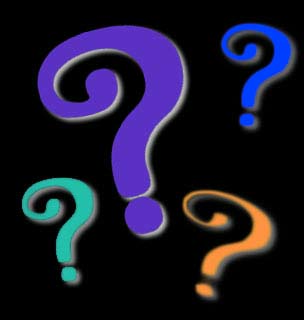 http://i.imgur.com/aliTlT3.jpg
Polynomial Graphs
Because graphs (in this universe, anyway!) are 2 dimensional, we often concentrate on monomials
Polynomial Graphs
For polynomials you kinda have to do the graphs for each variable individually
Polynomial Graphs
For relationships between two variables, you have to do  pairwise graphs, too
Polynomial Graphs
It’s often impossible to get a really good graph showing completely what’s going on!
Polynomial Graphs
So, monomial models are popular!
Polynomial Graphs
We’ve already seen how transforms of functions change their graphs
Polynomial Graphs
We’ve also seen how even graphs are symmetrical about the y-axis
and odd graphs require a double fold (symmetrical about the origin (0,0))
Polynomial Graphs
We’ve looked at domains and ranges
Polynomial Graphs
Now we’re going to investigate the trends of graphs of functions
Polynomial Graphs
We saw this graph on week 1
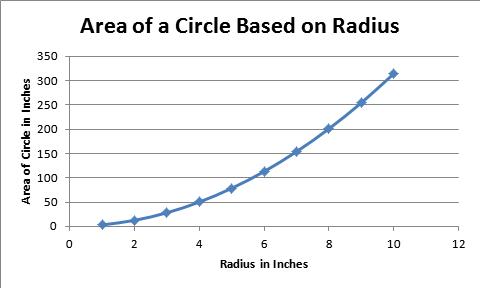 Vfrench 2008
POLYNOMIAL GRAPHS
IN-CLASS PROBLEM 3
Let’s compare the trends:






Which is flatter? Steeper?
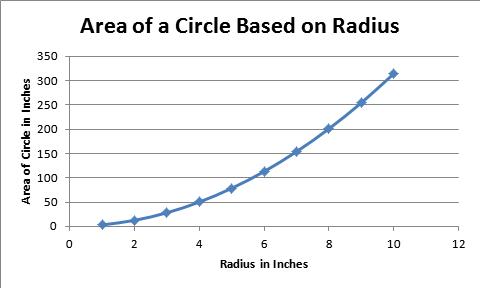 vs here
here
Vfrench 2008
POLYNOMIAL GRAPHS
IN-CLASS PROBLEM 3
Let’s compare the trends:






Which is flatter? Steeper?
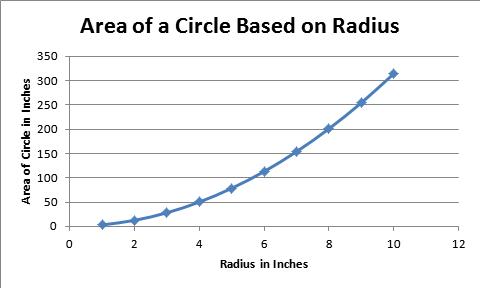 steeper
flatter
Vfrench 2008
Polynomial Graphs
On week 1 we also saw:
  ƒ(x × c)    squashes
  ƒ(x ÷ c)    stretches
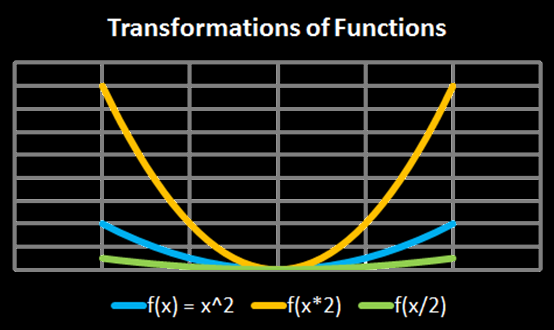 Vfrench, 2010
Polynomial Graphs
Another way to put it: 
 ƒ(x × c) increases the frequency
 ƒ(x ÷ c) decreases the frequency
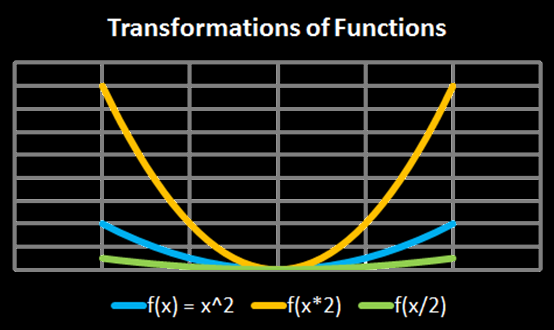 Vfrench, 2010
POLYNOMIAL GRAPHS
IN-CLASS PROBLEM 4
Which gives a steeper graph:
  ƒ(x × c)    or    ƒ(x ÷ c)
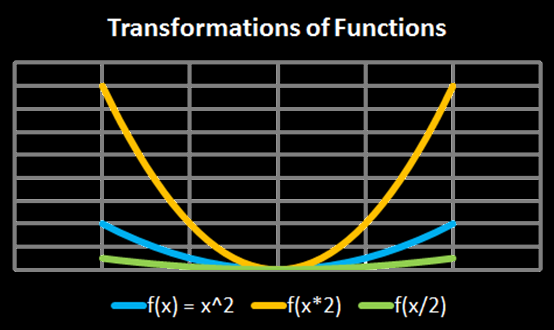 Vfrench, 2010
POLYNOMIAL GRAPHS
IN-CLASS PROBLEM 4
Which gives a steeper graph:
  ƒ(x × c)    or    ƒ(x ÷ c)
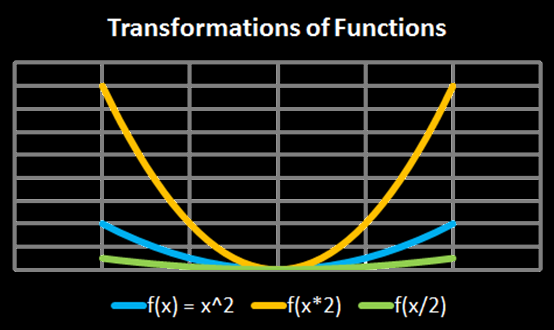 Vfrench, 2010
Questions?
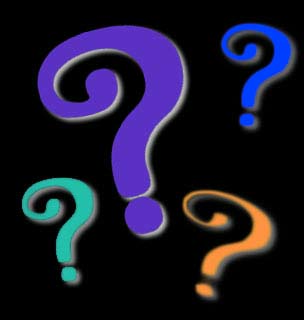 http://i.imgur.com/aliTlT3.jpg
Polynomial Graphs
Before Excel and WolframAlpha it was difficult to graph functions (even easy ones like parabolas)
Polynomial Graphs
Mathematicians developed several ways to figure out the shape of a curve and how it would look when graphed without having to go to all the trouble of graphing it
Polynomial Graphs
Zeros (where y=0) and the y-intercept (where x=0) can be used to do this
Polynomial Graphs
When a function can be factored completely and all the x-intercepts are real numbers, the zeros split the graph horizontally into open intervals
Polynomial Graphs
When a function can be factored completely and all the x-intercepts are real numbers, the zeros split the graph horizontally into open intervals
In each of these intervals, the graph will be either above the x-axis or below it over the entire interval
-1
Polynomial Graphs
4
-4
-3
-2
-1
0
1
2
3
4
-2
3
2
-3
-4
1
0
Often the intervals alternate from being above to below the x-axis
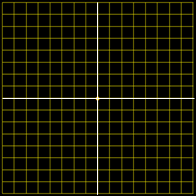 above
above
below
below
-1
Polynomial Graphs
4
-4
-3
-2
-1
0
1
2
3
4
-2
3
2
-3
-4
1
0
Often the intervals alternate from being above to below the x-axis
…but not always
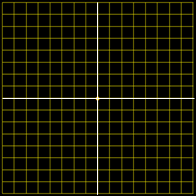 above
below
below
POLYNOMIAL GRAPHS
IN-CLASS PROBLEM 5
ƒ(x) = (x+1)2(x-2)
Calculate the zeros:





(hint: use the factoring rule)
POLYNOMIAL GRAPHS
IN-CLASS PROBLEM 5
ƒ(x) = (x+1)2(x-2)
Calculate the zeros: x = -1,2
POLYNOMIAL GRAPHS
IN-CLASS PROBLEM 5
ƒ(x) = (x+1)2(x-2)
zeros: x = -1,2  
Now calculate the y-intercept (where x=0):
POLYNOMIAL GRAPHS
IN-CLASS PROBLEM 5
ƒ(x) = (x+1)2(x-2)
zeros: x = -1,2  
Now calculate the y-intercept (where x=0): y = (0+1)2(0-2) = -2
-1
POLYNOMIAL GRAPHS
IN-CLASS PROBLEM 5
4
-4
-3
-2
-1
0
1
2
3
4
-2
3
2
-3
-4
1
ƒ(x) = (x+1)2(x-2)
zeros: x = -1,2  
y-intercept = -2
For a graph, we
have:
0
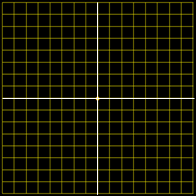 Questions?
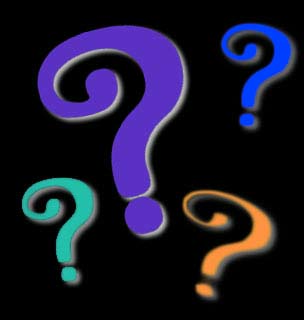 http://i.imgur.com/aliTlT3.jpg
-1
POLYNOMIAL GRAPHS
IN-CLASS PROBLEM 6
4
-4
-3
-2
-1
0
1
2
3
4
-2
3
2
-3
-4
1
ƒ(x) = (x+1)2(x-2)
We still don’t have much of a clue about the 
shape of the 
graph
0
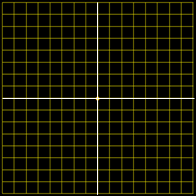 -1
POLYNOMIAL GRAPHS
IN-CLASS PROBLEM 6
4
-4
-3
-2
-1
0
1
2
3
4
-2
3
2
-3
-4
1
ƒ(x) = (x+1)2(x-2)
How can we tell?
0
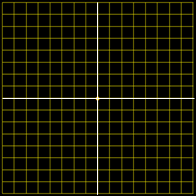 Polynomial Graphs
How many turning points or how many directions does the function go might help
Polynomial Graphs
Turning points:
If ƒ is a polynomial function of degree n, then the graph of ƒ has at most n-1 turning points
Polynomial Graphs
And the other way around:
If the graph of a polynomial function has n-1 turning points,  then the degree of ƒ is at 
least n
Polynomial Graphs
How many directions:
If ƒ is a polynomial function of degree n, then the graph of ƒ goes in at most n directions
Polynomial Graphs
1st degree graphs go in one   
 direction            (no turning points)
2nd degree graphs go in 2   
 directions          (one turning point)
3rd degree graphs go in 3 
 directions          (two turning points)
…
POLYNOMIAL GRAPHS
IN-CLASS PROBLEM 6
Identify how many “turning points” or directions:
1st degree graphs 
2nd degree graphs 
3rd degree graphs
POLYNOMIAL GRAPHS
IN-CLASS PROBLEM 6
turning  direc-
							       points   tions
1st degree graphs 			0
2nd degree graphs 			
3rd degree graphs
POLYNOMIAL GRAPHS
IN-CLASS PROBLEM 6
turning  direc-
							       points   tions
1st degree graphs 			0   1
2nd degree graphs 			
3rd degree graphs
POLYNOMIAL GRAPHS
IN-CLASS PROBLEM 6
turning  direc-
							       points   tions
1st degree graphs 			0   1
2nd degree graphs 			1   
3rd degree graphs
POLYNOMIAL GRAPHS
IN-CLASS PROBLEM 6
turning  direc-
							       points   tions
1st degree graphs 			0   1
2nd degree graphs 			1   2
3rd degree graphs
POLYNOMIAL GRAPHS
IN-CLASS PROBLEM 6
turning  direc-
							       points   tions
1st degree graphs 			0   1
2nd degree graphs 			1   2
3rd degree graphs 			2
POLYNOMIAL GRAPHS
IN-CLASS PROBLEM 6
turning  direc-
							       points   tions
1st degree graphs 			0   1
2nd degree graphs 			1   2
3rd degree graphs 			2   3
-1
POLYNOMIAL GRAPHS
IN-CLASS PROBLEM 7
4
-4
-3
-2
-1
0
1
2
3
4
-2
3
2
-3
-4
1
ƒ(x) = (x+1)2(x-2)
Identify what degree is this function?
0
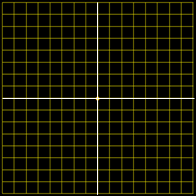 -1
POLYNOMIAL GRAPHS
IN-CLASS PROBLEM 7
4
-4
-3
-2
-1
0
1
2
3
4
-2
3
2
-3
-4
1
ƒ(x) = (x+1)2(x-2)
Identify what degree is this function? 3
0
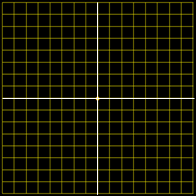 -1
POLYNOMIAL GRAPHS
IN-CLASS PROBLEM 7
4
-4
-3
-2
-1
0
1
2
3
4
-2
3
2
-3
-4
1
ƒ(x) = (x+1)2(x-2)
Degree 3 function 
Calculate how 
many directions 
will it go?
How many 
turning points?
0
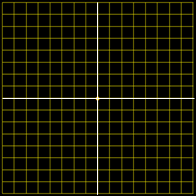 -1
POLYNOMIAL GRAPHS
IN-CLASS PROBLEM 7
4
-4
-3
-2
-1
0
1
2
3
4
-2
3
2
-3
-4
1
ƒ(x) = (x+1)2(x-2)
Degree 3 function 
Calculate how 
many directions 
will it go? 3
How many 
turning points?
2
0
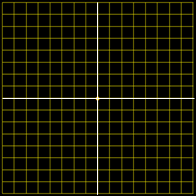 -1
POLYNOMIAL GRAPHS
IN-CLASS PROBLEM 7
4
-4
-3
-2
-1
0
1
2
3
4
-2
3
2
-3
-4
1
ƒ(x) = (x+1)2(x-2)
Going 3 directions with two turning points:


or
0
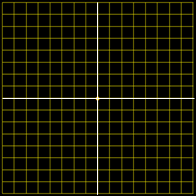 turn
down
up
up
turn
turn
down
down
up
turn
Note: these lines are only general indicators
-1
POLYNOMIAL GRAPHS
IN-CLASS PROBLEM 7
4
-4
-3
-2
-1
0
1
2
3
4
-2
3
2
-3
-4
1
ƒ(x) = (x+1)2(x-2)
A 3rd degree polynomial would usually have 3 zeros:
0
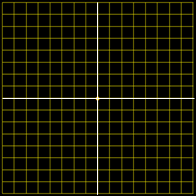 -1
POLYNOMIAL GRAPHS
IN-CLASS PROBLEM 7
4
-4
-3
-2
-1
0
1
2
3
4
-2
3
2
-3
-4
1
ƒ(x) = (x+1)2(x-2)
This splits the graph into intervals:
0
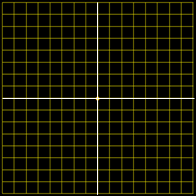 4
2
3
1
3
1
2
4
-1
4
-4
POLYNOMIAL GRAPHS
IN-CLASS PROBLEM 7
-3
-2
-1
0
1
2
3
4
-2
3
2
-3
-4
1
ƒ(x) = (x+1)2(x-2)
A 3rd degree polynomial would  
  usually have 3 zeros
Since we have only 2, 
  one must be a “touch”
0
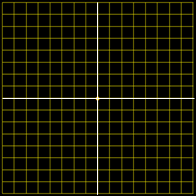 -1
4
-4
POLYNOMIAL GRAPHS
IN-CLASS PROBLEM 7
-3
-2
-1
0
1
2
3
4
-2
3
2
-3
-4
1
ƒ(x) = (x+1)2(x-2)
Because of the points we have, two possibilities are eliminated
0
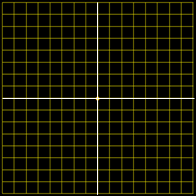 -1
-1
4
-4
POLYNOMIAL GRAPHS
IN-CLASS PROBLEM 7
4
-4
-3
-3
-2
-2
-1
-1
0
0
1
1
2
2
3
3
4
4
-2
-2
3
3
2
2
-3
-3
-4
-4
1
1
ƒ(x) = (x+1)2(x-2)
So it will be either:
0
0
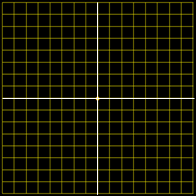 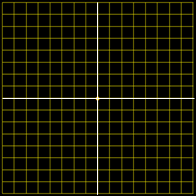 -1
-1
4
-4
POLYNOMIAL GRAPHS
IN-CLASS PROBLEM 7
4
-4
-3
-3
-2
-2
-1
-1
0
0
1
1
2
2
3
3
4
4
-2
-2
3
3
2
2
-3
-3
-4
-4
1
1
ƒ(x) = (x+1)2(x-2)
But, which????
0
0
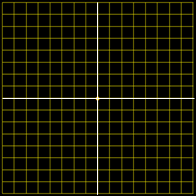 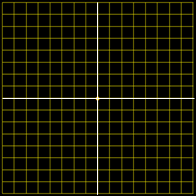 Questions?
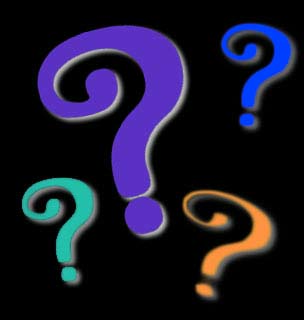 http://i.imgur.com/aliTlT3.jpg
Polynomial Graphs
End behavior of a graph is what is going on when values of x are large (positive or negative)

The “outcomes” calls this the “leading term test”
Polynomial Graphs
So we plug in a value in the formula that is at one of the ends of the graph and see which quadrant it’s in
-1
-1
4
-4
POLYNOMIAL GRAPHS
IN-CLASS PROBLEM 8
4
-4
-3
-3
-2
-2
-1
-1
0
0
1
1
2
2
3
3
4
4
-2
-2
3
3
2
2
-3
-3
-4
-4
1
1
ƒ(x) = (x+1)2(x-2)
Try x=3
0
0
If its positive, it’s the first graph pattern
If it’s negative, it’s the second
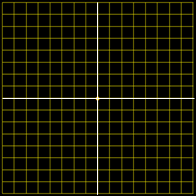 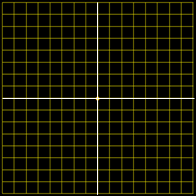 positive
negative
-1
-1
4
-4
POLYNOMIAL GRAPHS
IN-CLASS PROBLEM 8
4
-4
-3
-3
-2
-2
-1
-1
0
0
1
1
2
2
3
3
4
4
-2
-2
3
3
2
2
-3
-3
-4
-4
1
1
ƒ(x) = (x+1)2(x-2)
ƒ(3) = (3+1)2(3-2) = 16
0
0
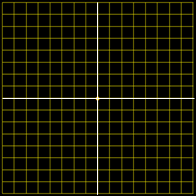 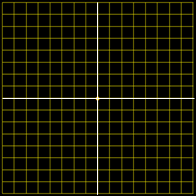 -1
-1
4
-4
POLYNOMIAL GRAPHS
IN-CLASS PROBLEM 8
4
-4
-3
-3
-2
-2
-1
-1
0
0
1
1
2
2
3
3
4
4
-2
-2
3
3
2
2
-3
-3
-4
-4
1
1
ƒ(x) = (x+1)2(x-2)
ƒ(3) = (3+1)2(3-2) = 16
0
0
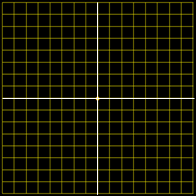 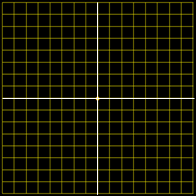 POLYNOMIAL GRAPHS
IN-CLASS PROBLEM 8
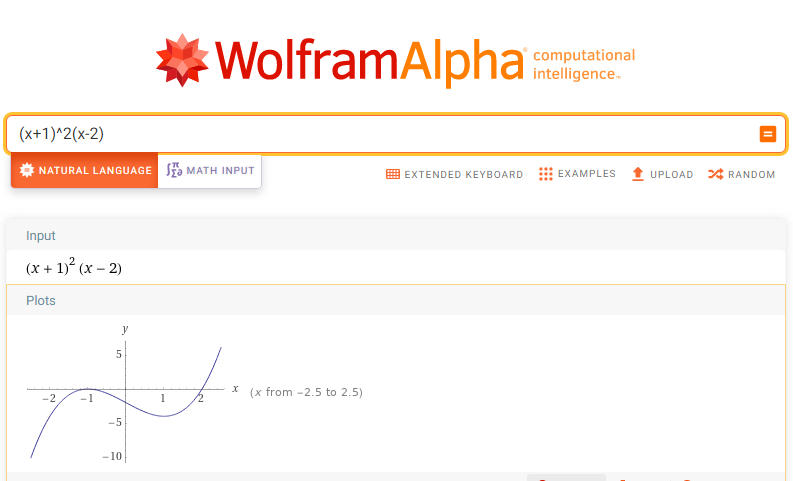 Polynomial Graphs
The end behavior of a polynomial function resembles that of its leading term
(the biggest exponent swamps the rest)
Polynomial Graphs
For ƒ(x) = -2x3 + 5x2 + x – 4 
the graph of ƒ will behave like the graph of y = -2x3 for large values of x (either positive or negative)
Polynomial Graphs
As x becomes larger and larger, the values of ƒ become larger and larger negative numbers
This is called “unbounded in the negative direction”
Polynomial Graphs
In mathematical shorthand, 
“as x becomes larger and larger, the values of ƒ become larger and larger negative numbers” would be written:
ƒ→-∞ as x→∞
Polynomial Graphs
In calculus, we’ll be calling these “infinite limits”
Polynomial Graphs
There are 4 types of end behavior:
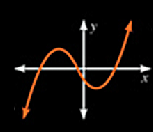 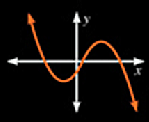 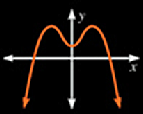 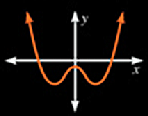 https://mrloiselsclassroom.weebly.com/uploads/9/0/4/4/9044748/honors_algebra_2_-_graphing_polynomial_functions.pdf
Polynomial Graphs
The bad (good?) news:
We live in the 21st century
We have ways to graph even 
  complicated functions easily
Use a graphing utility - the 
  amount of information that 
  can be obtained from 
  algebraic analysis is limited
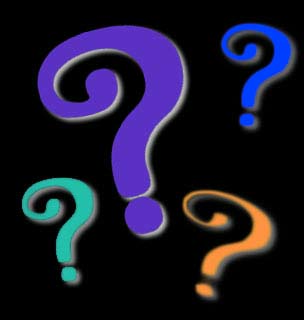 Questions?
http://i.imgur.com/aliTlT3.jpg
You Survived!
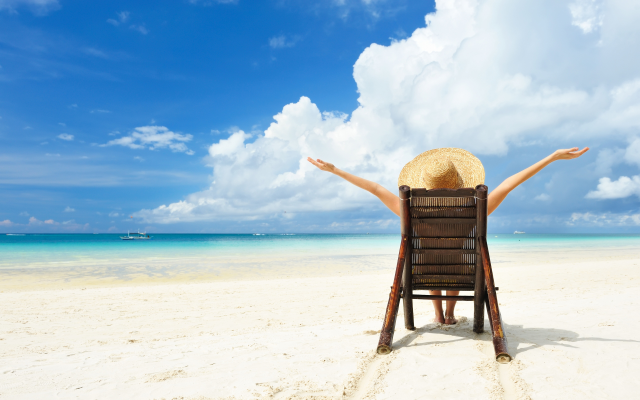 Today we covered:
	Review of Polynomials
	Graphs of Polynomials
www.playbuzz.com